Les boxeurs
HDA
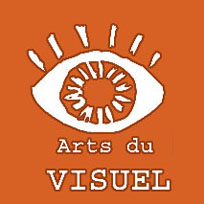 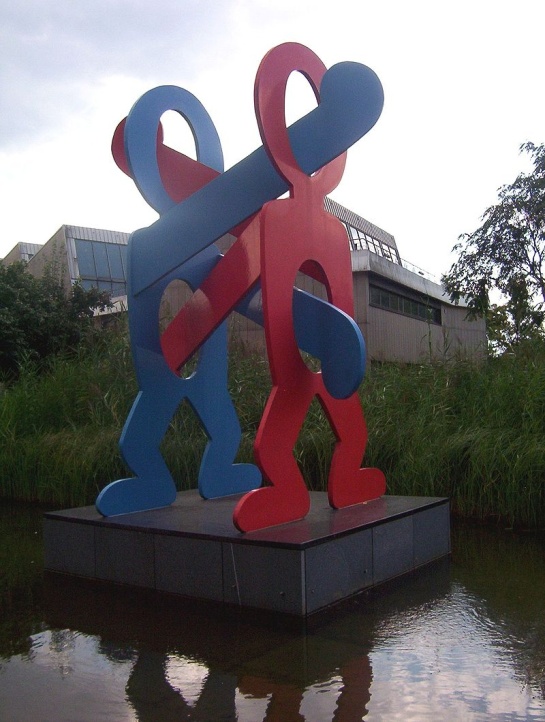 Quelques précisions
 Nom de l’artiste : Keith Haring (1958-1990)
 Date : 1987
 Lieu d’exposition : Berlin
 Particularité : la « griffe Haring », c'est la répétition infinie de formes synthétiques soulignées de noir avec des couleurs vives, éclairantes, sur différents supports.
 Technique : dessin, peinture, sculpture
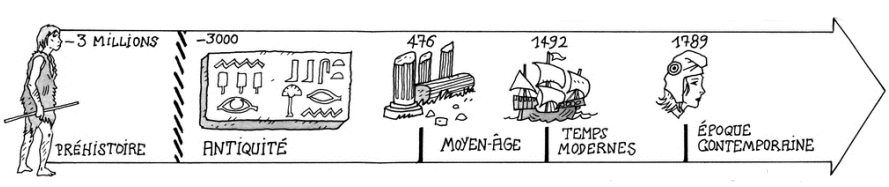 Des silhouettes selon Keith Haring…
Mon avis


________________________________________________
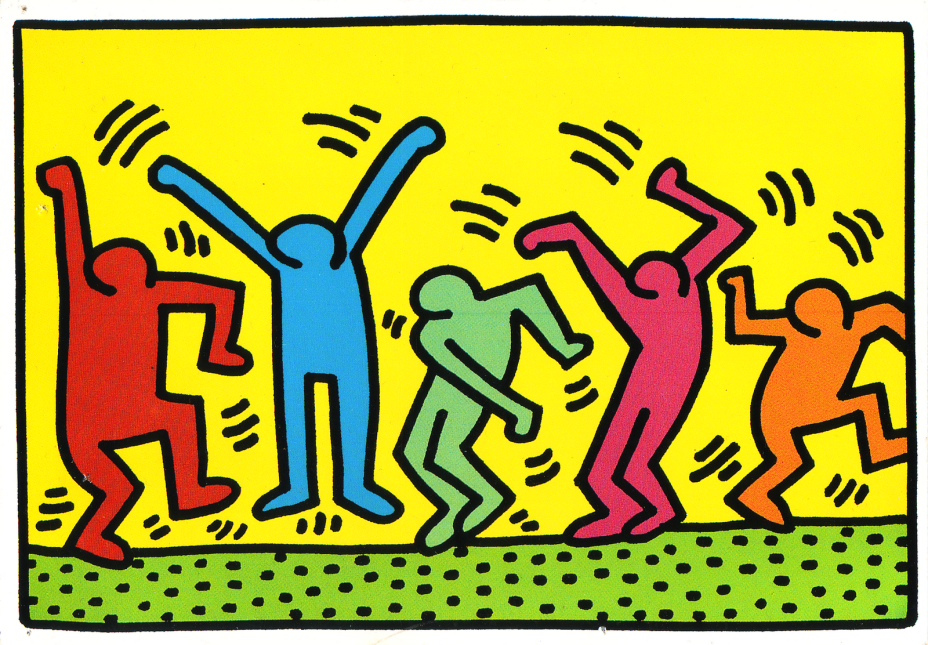 Christall’Ecole